Dátová žurnalistika: výzva
@PeWe
11.3.2014
Články v novinách
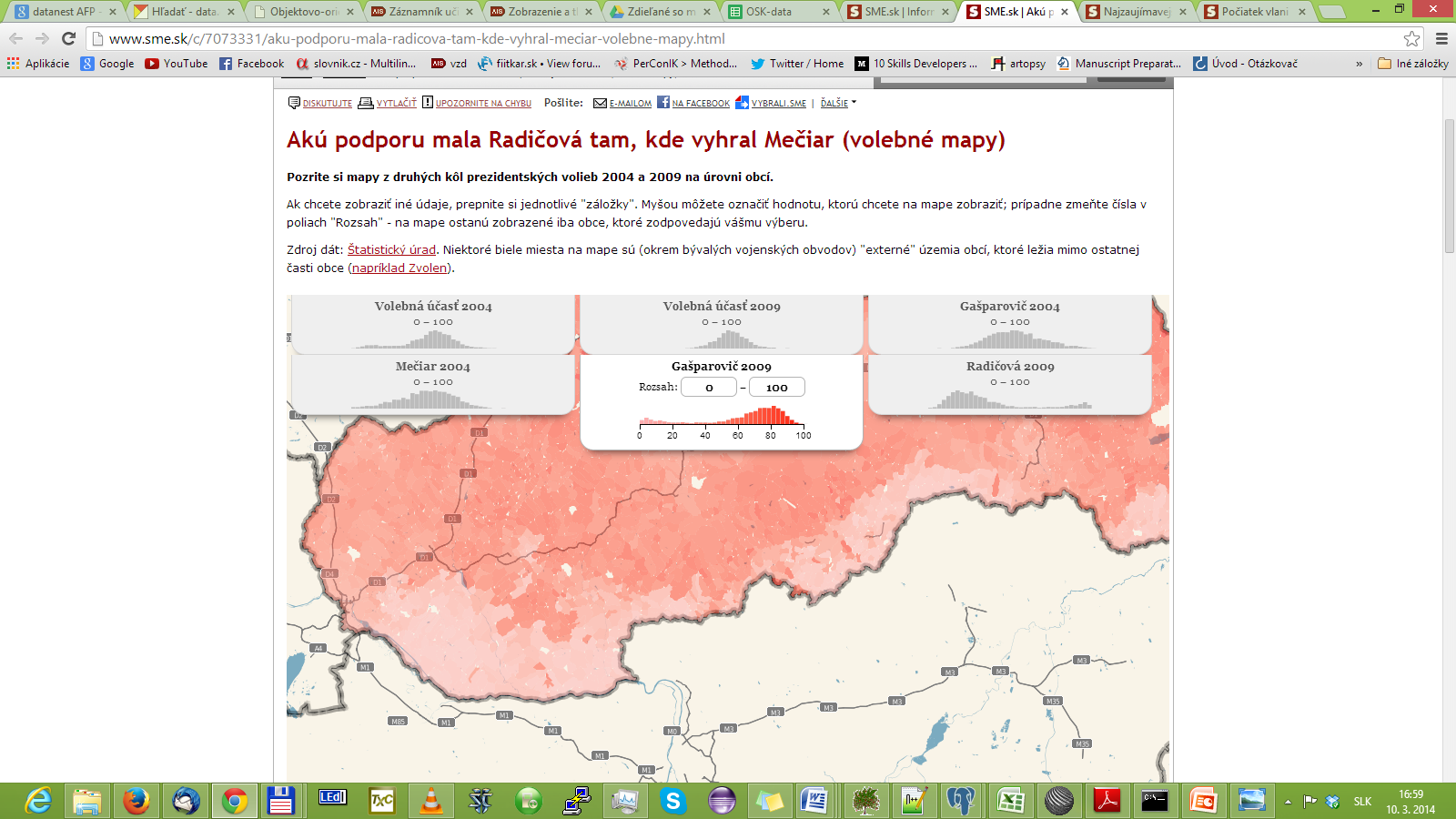 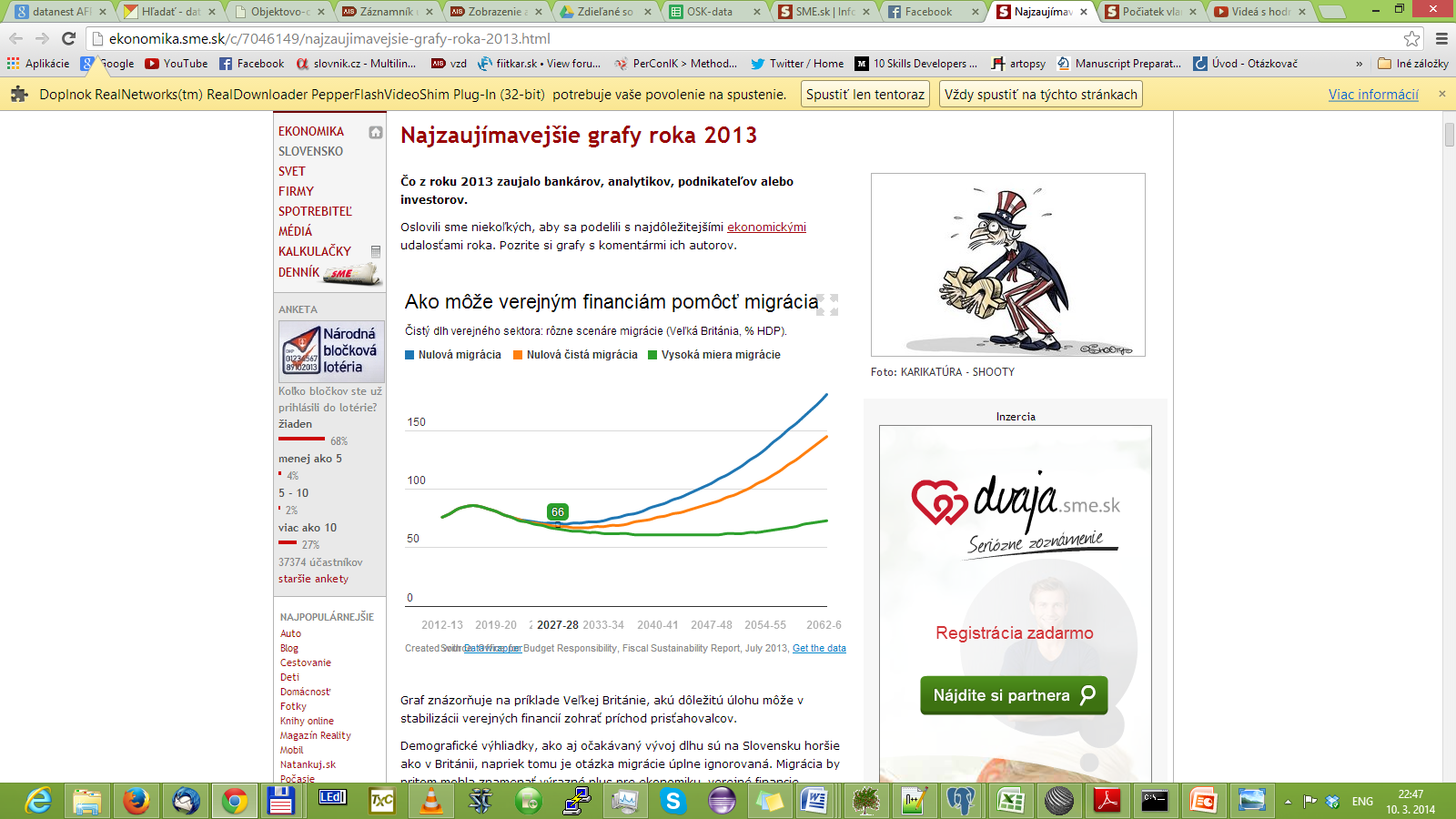 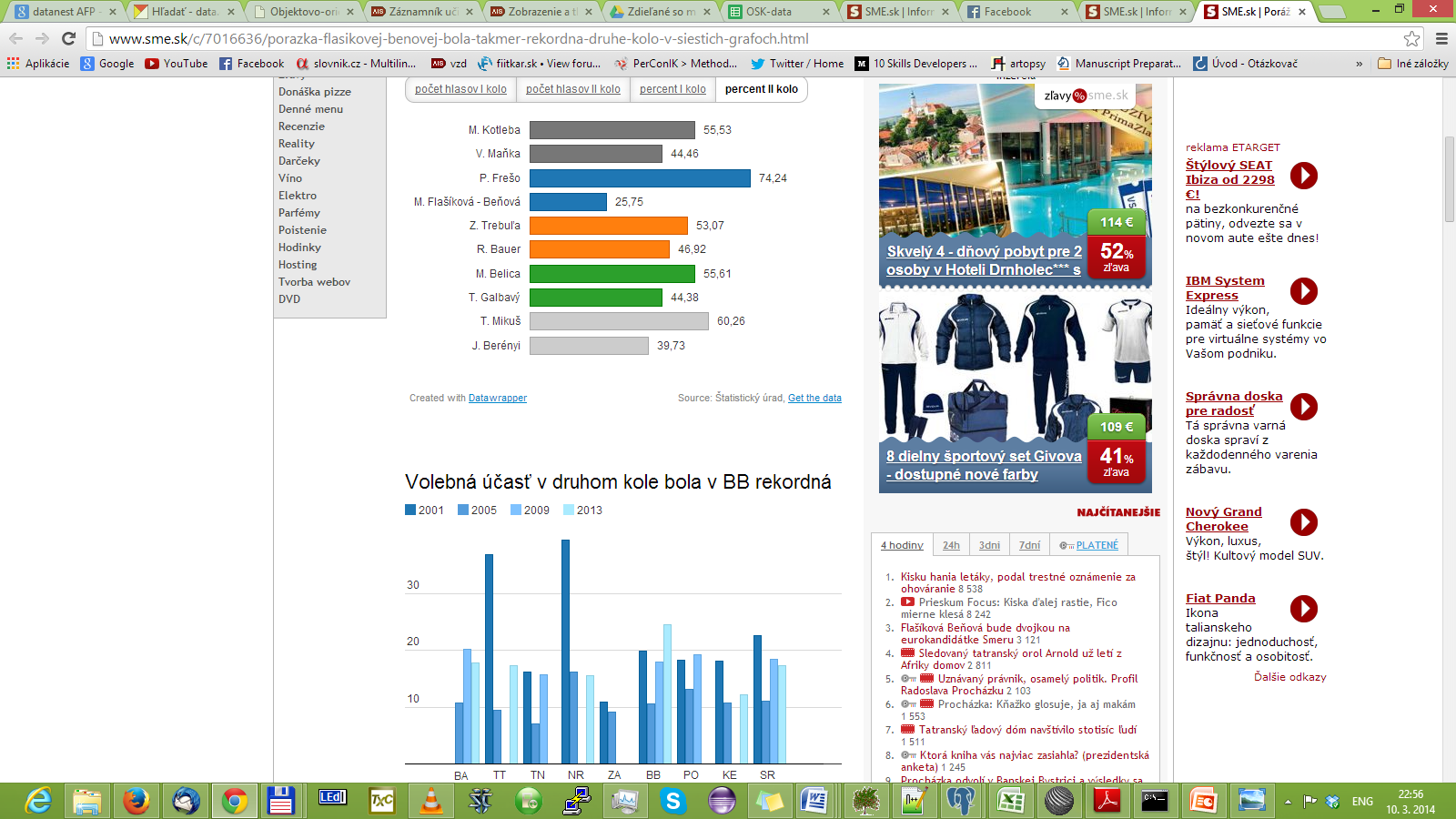 Články v novinách
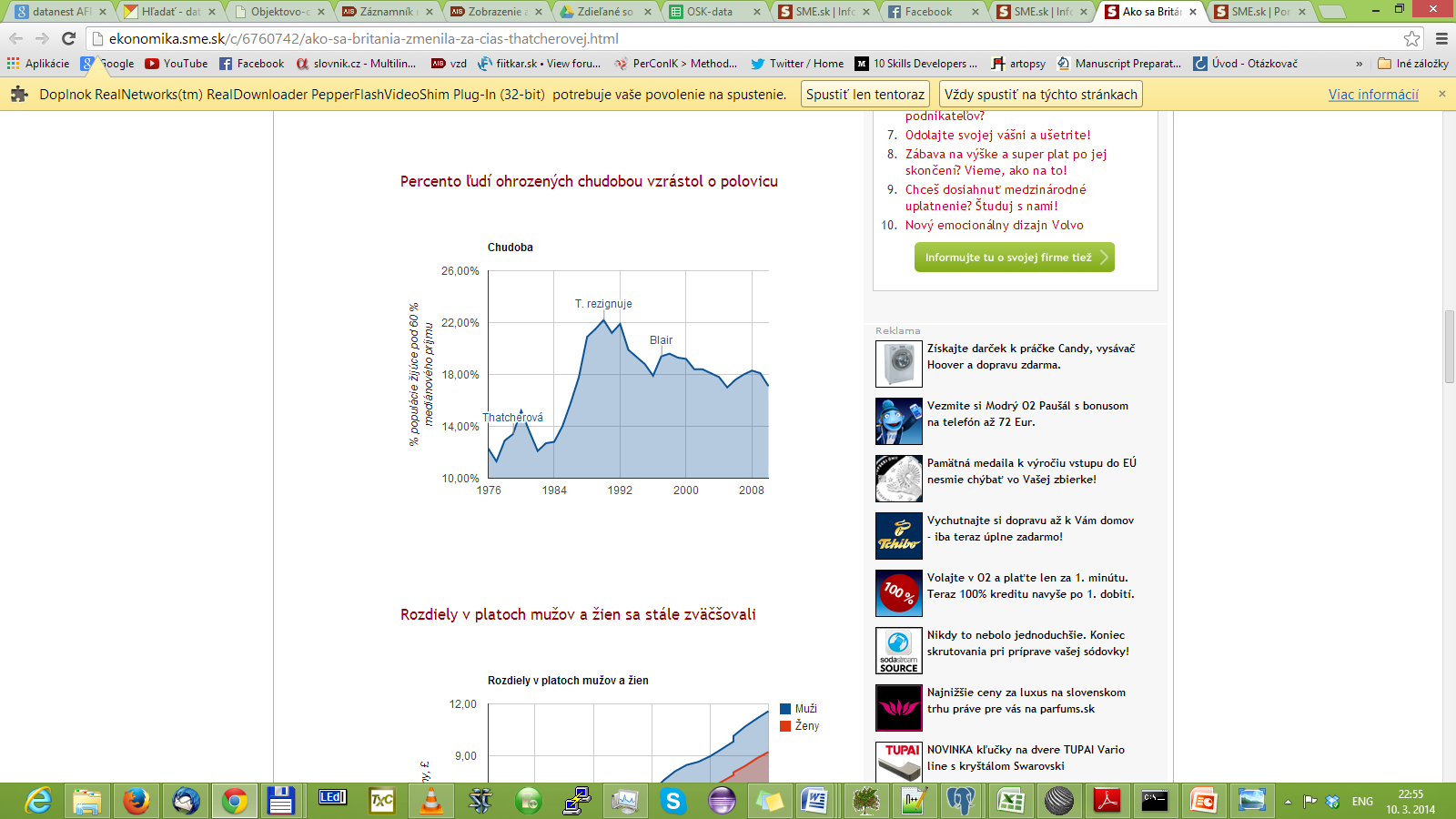 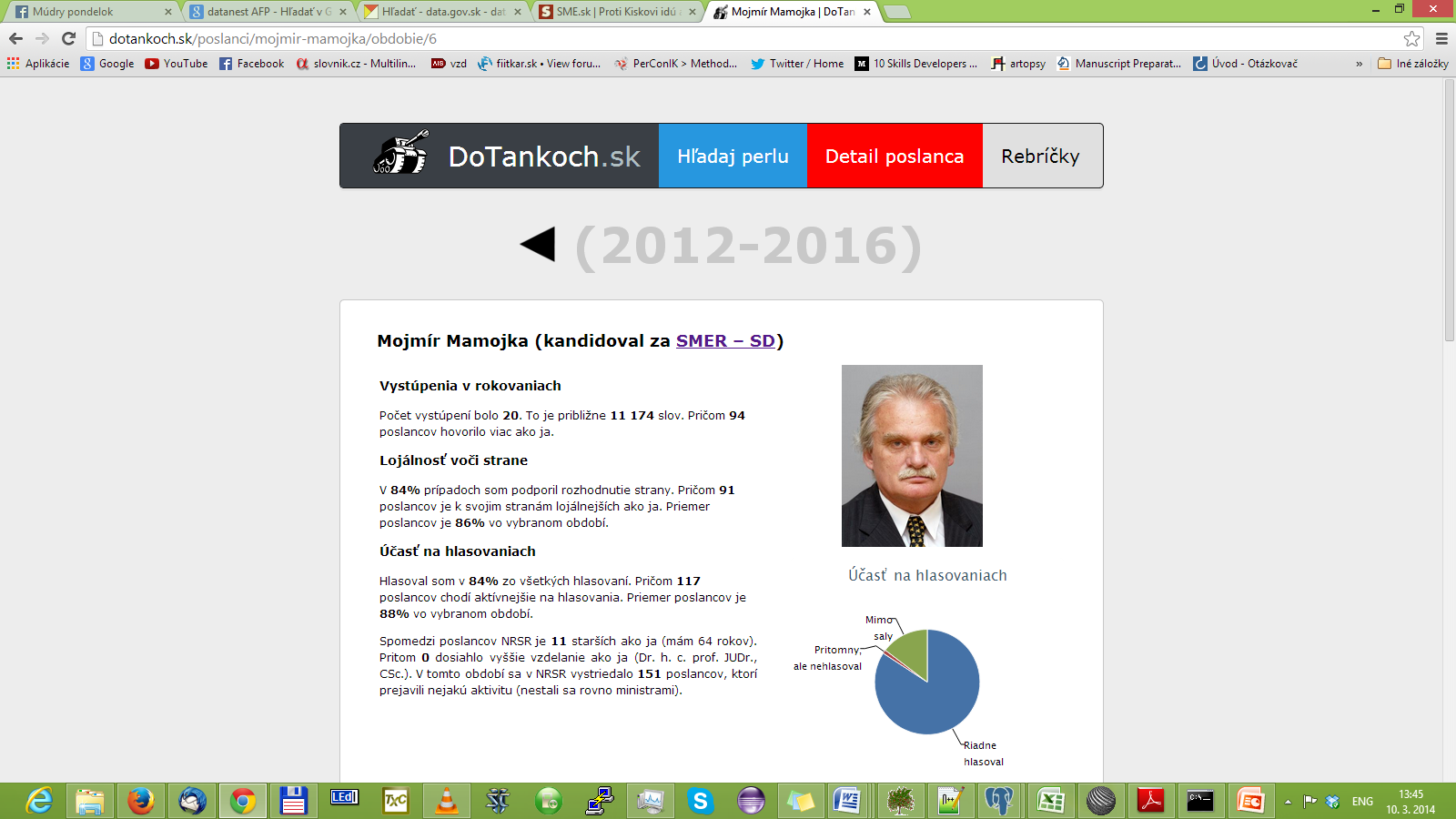 DoTankoch.sk
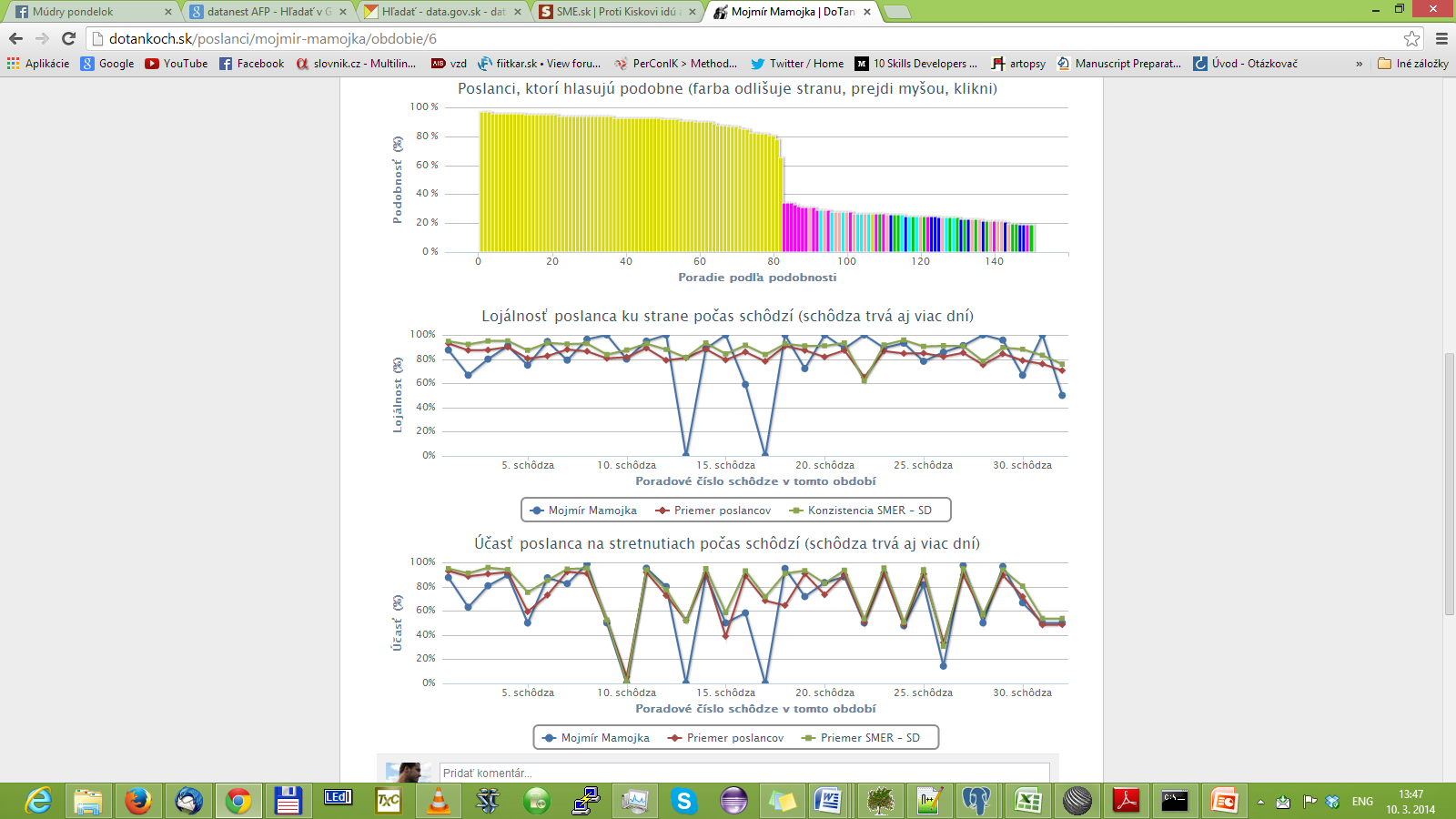 Foaf.sk: Vizualizácia sociálnej siete firiem na základe dát z ORSR
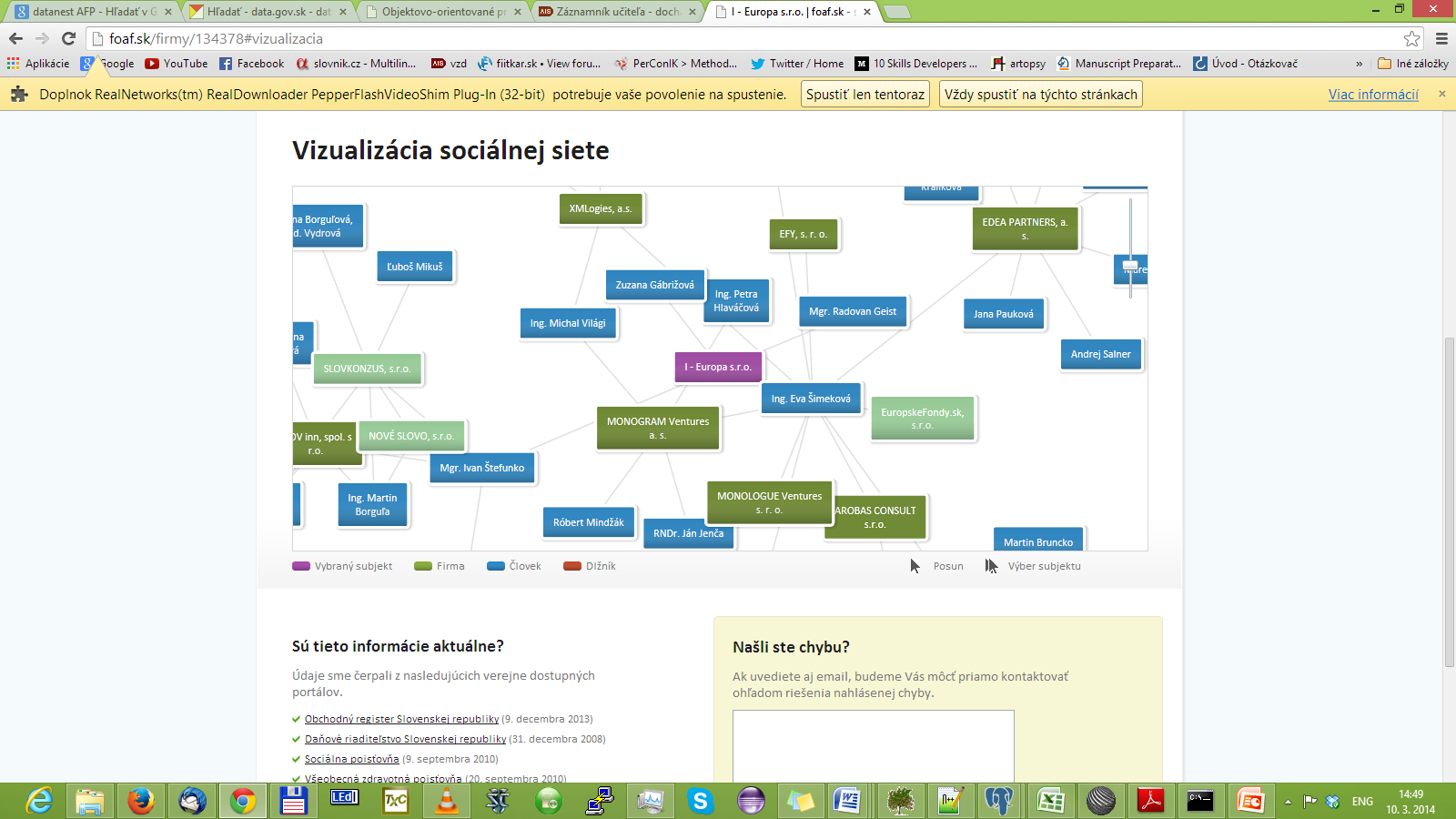 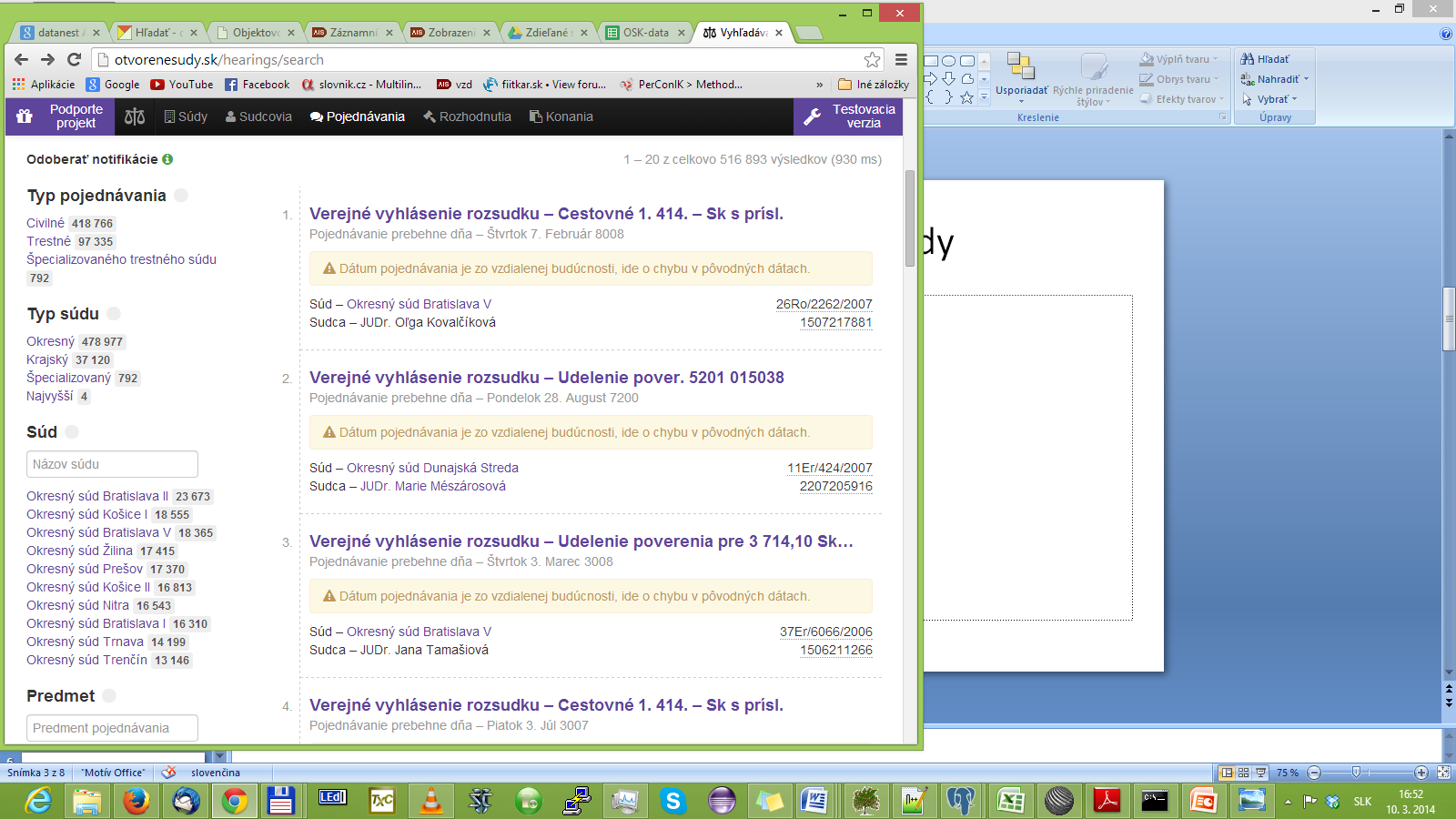 Otvorené súdyOtvorené zmluvy
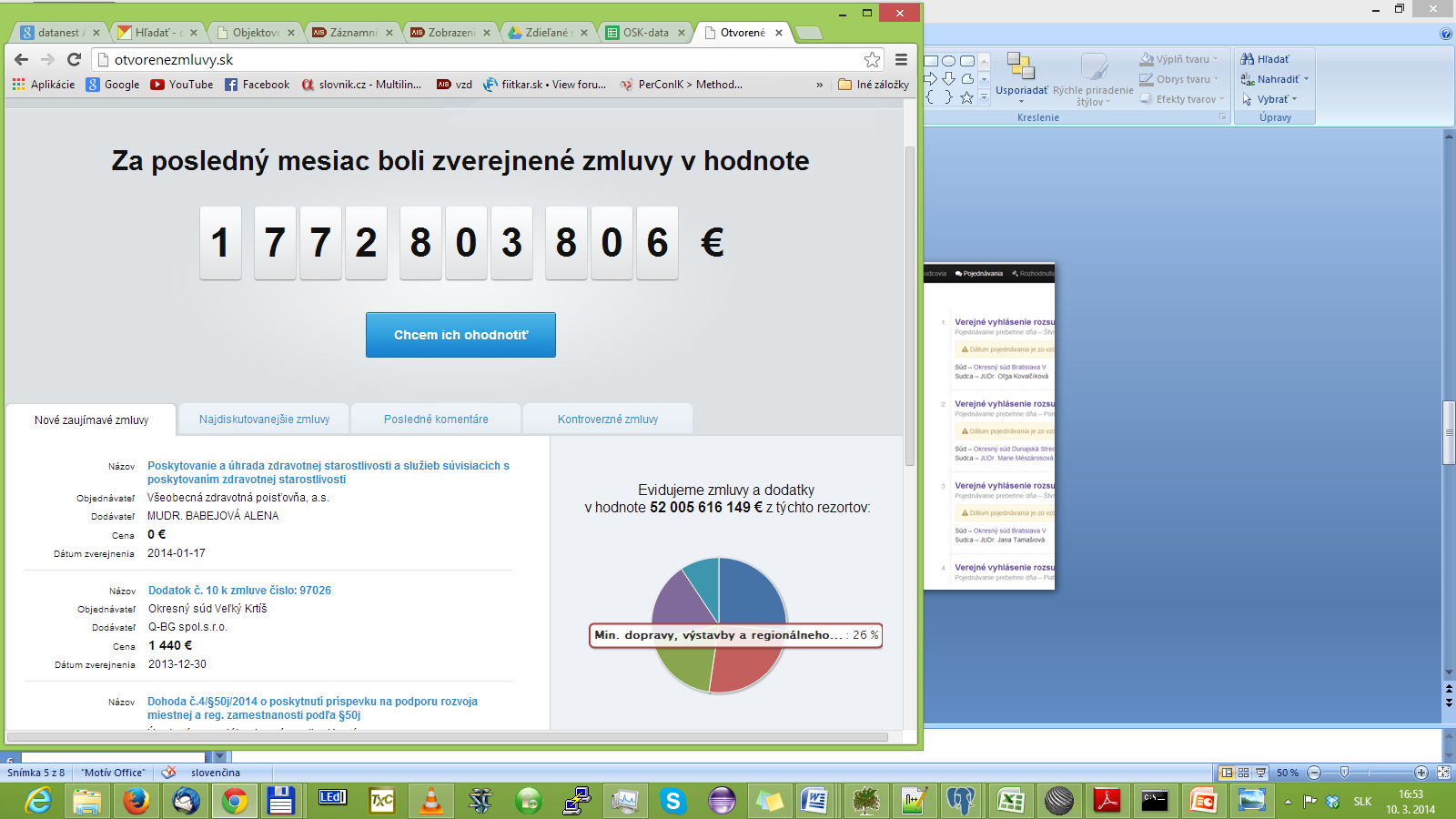 Zdroje dát
http://data.gov.sk/
Zatiaľ dosť zúfalé
Datanest Aliancie Fair-Play
http://datanest.fair-play.sk/
Verejné zakázky
Registre organizácií
Zmluvy
Osoby
Dotácie
Eurofondy
...
Statistics.sk
Agregované údaje, no občas stále postačujúce
Časovo a geograficky
Len tak to (asi) nestiahnete, ale môže pomôcť
Stránky rôznych štátnych orgánov(si wrapnete)
Orsr.sk – register firiem
Nrsr.sk – hlasovania, prepisy, zákony
Stránky samospráv, napr.
http://www.bratislava.sk/MsZ/Archiv/
	(materiály do zastupiteľstva Hl. M. Bratislavy)

Čokoľvek ďalšie
Výzva:Ukážte niečo zaujímavé, skryté vo verejných dátach.Analyzujte, agregujte, prepájajte.